NIST Cybersecurity Framework Threat Profiles
October 26, 2018
Ari Schwartz
Managing Director, Venable LLP
ASchwartz@Venable.com 	202.344.4711
FRAMEWORK PROFILES
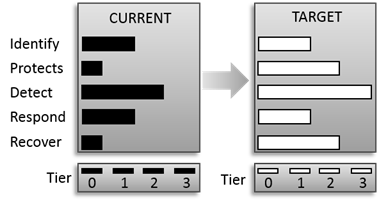 The state of your controls today.
Where you want to be, based on risk.
| Cybersecurity Risk Management Services
THREAT PROFILES
Alignment of Functions, Categories, and Subcategories to:
Guide organizations in implementing controls that will protect from a specific type of attack or prevent compromise.
Useful as an overlay on existing Framework based risk management programs; a Profile provides a specific lens on how threats and mitigations are being addressed.
Coalition added Priority levels to ensure resources are spent in an effective order.
Can tie directly to NIST SP-800 series to emphasize risk controls on threats.
Prioritizing Based on Threat and Industry Profiles
Sectoral 
Profile
Threat
Profile
Threat Based
Prioritization
for the Sector
4
Profiles to Address DDoS and Botnets
DDoS Mitigation:
40 Subcategories across all 5 Functions

Guide organizations to implement controls that will protect from DDoS attacks

Botnet Mitigation:
38 Subcategories across 4 Functions

Guide organizations to implement controls that will protect technology assets from becoming part of a botnet.

Most useful when used together.
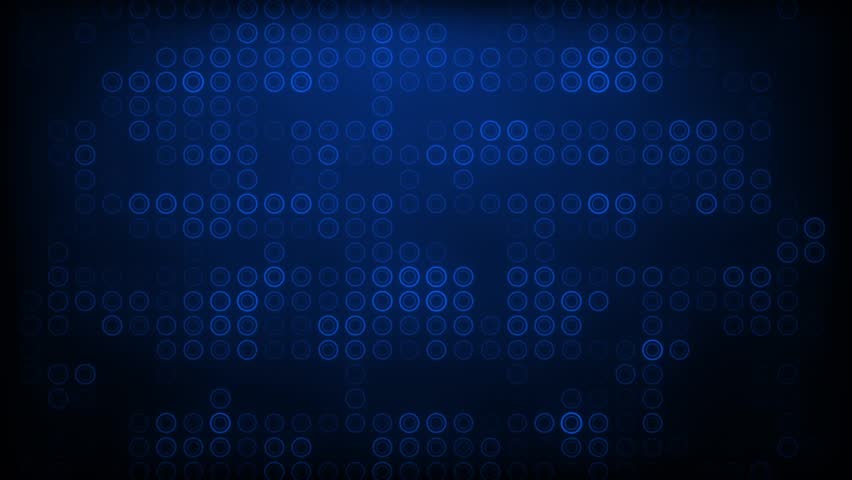 THANK YOU